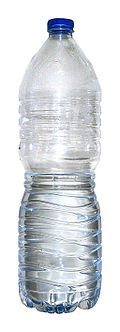 butelka  sensoryczna Zrób  to  sam ćwiczenia do samodzielnego wykorzystania w domu
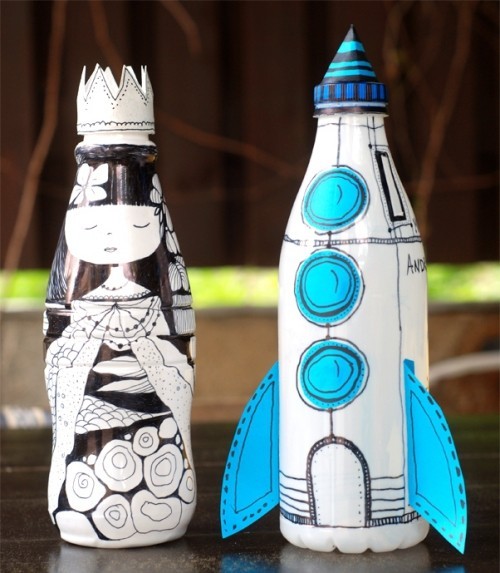 Joanna Niewiarowska terapeuta SI Szkoła Podstawowa nr 3 im. Małego Powstańca w Ząbkach
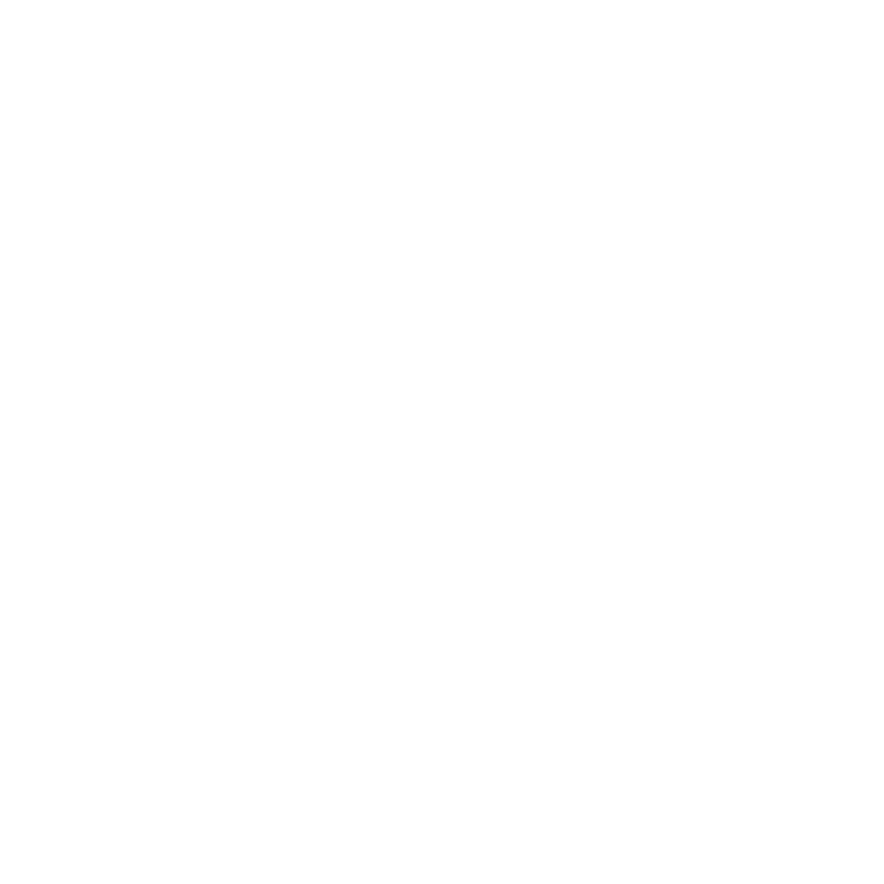 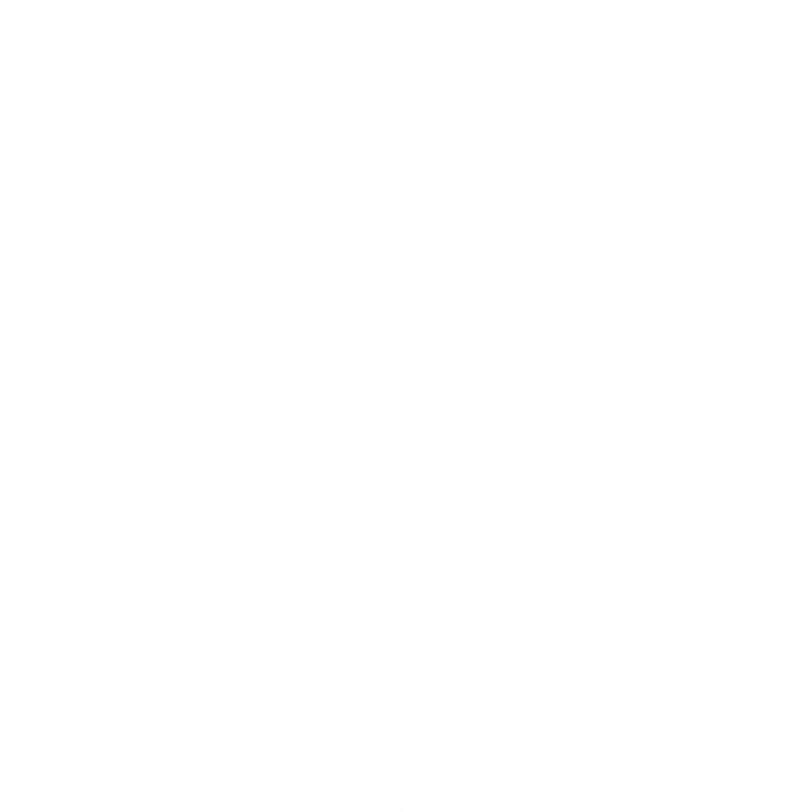 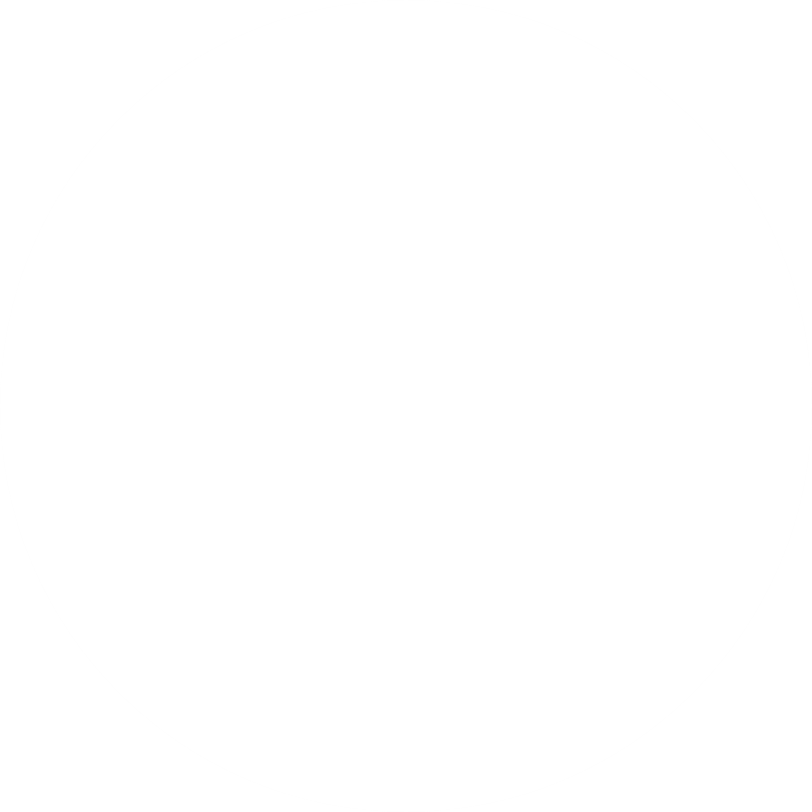 To zdjęcie wykonane przez nieznanego autora jest objęte licencją CC BY-ND.
To zdjęcie wykonane przez nieznanego autora jest objęte licencją CC BY-SA.
STYMULACJA PROPRIOCEPTYWNA- CZUCIOWA Z WYKORZYSTANIEM BUTELKI PLASTIKOWEJ
DEFICYTY  WYNIKAJĄCE Z BRAKU BODŹCÓW PROPRIOCEPTYWNYCH-CZUCIOWYCH :
Opóźniony rozwój mowy.
Nadmierna lub mała wrażliwość na bodźce.
Trudności z koordynacją ruchową i równowagą.
Zaburzenia posturalne (obniżone lub wzmożone napięcie mięśniowe).
Trudności z  koncentracją uwagi.
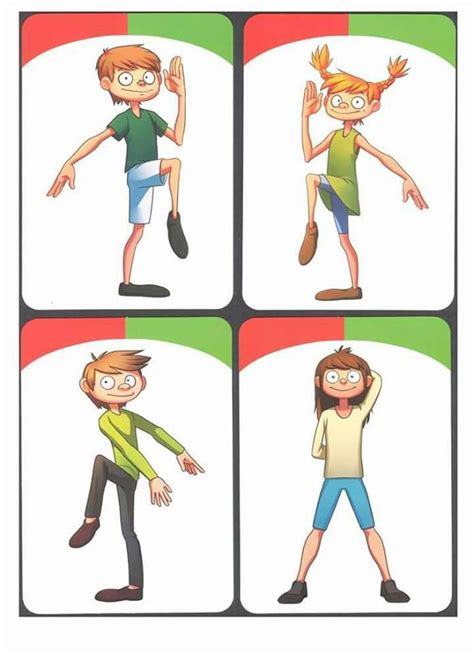 Stymulacja  proprioceptywna usprawnia :
Równowagę  i koordynację.
Czucie powierzchowne i głębokie.
Słuch, wzrok, węch, smak. 
Układ emocjonalny.
Orientację przestrzenną.
Małą i dużą motorykę.
Samoświadomość i samoocenę.
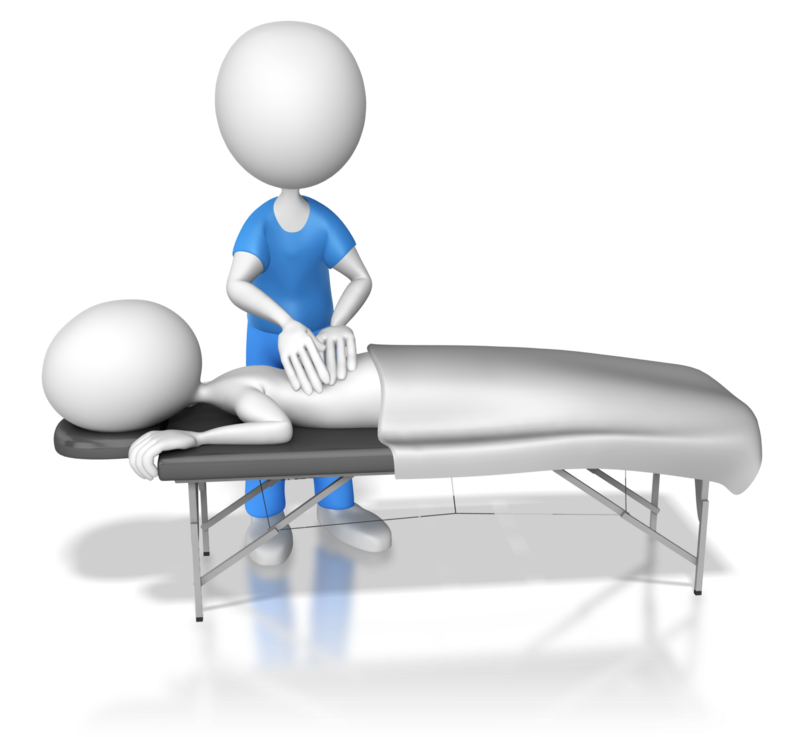 t
Słuchu
Wzroku
Koordynacji wzrokowo - ruchowej 
Czucia powierzchownego i głębokiego.
Celem masażu jest stymulacja:
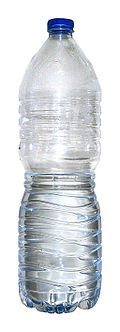 Jak wykonać masaż przy użyciu butelki ?
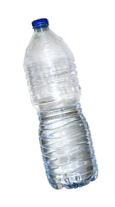 1. Proszę, przygotuj butelkę plastikową .
2. Napełnij  wodą - ciepłą lub  zimną.
3. Poproś dziecko o położenie się na brzuchu .4. Masaż można wykonywać od stóp do głowy.
5. Stosuj różne, zmienne rodzaje ruchów opukiwanie, rolowanie, ucisk.

Uwaga u dzieci z podejrzeniem padaczki wszelkie masaże należy zawsze skonsultować z lekarzem.
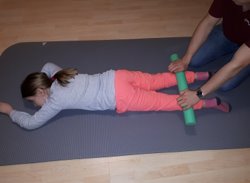 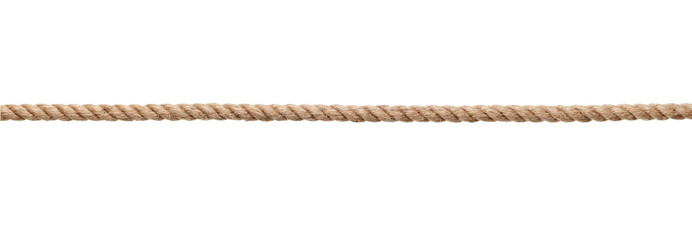 Stymulacja wzrokuprzy użyciu butelki  plastikowej .
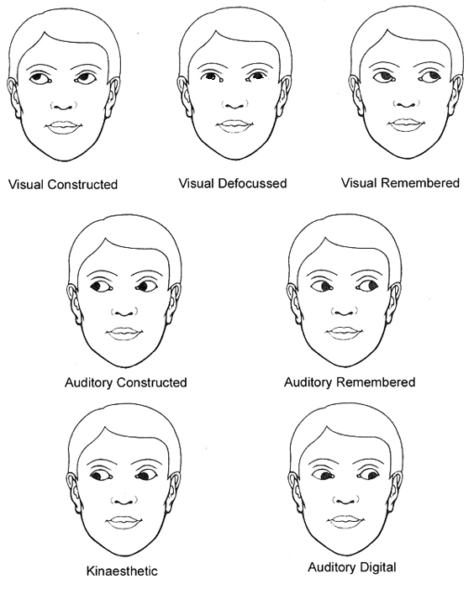 Wiążemy butelkę na sznurku.
Butelka powinna być na wysokości naszego wzroku. 
Oddalamy się na 2 metry.
Prosimy drugą osobę, aby kołysała butelkę na lewo i prawo, do przodu, do tyłu. 
        Wodzimy  wzrokiem  za butelką .

Uwaga . 
Wcześniej wykluczamy 
wady wzroku u okulisty, 
zez rozbieżny, zbieżny e.ct.

.
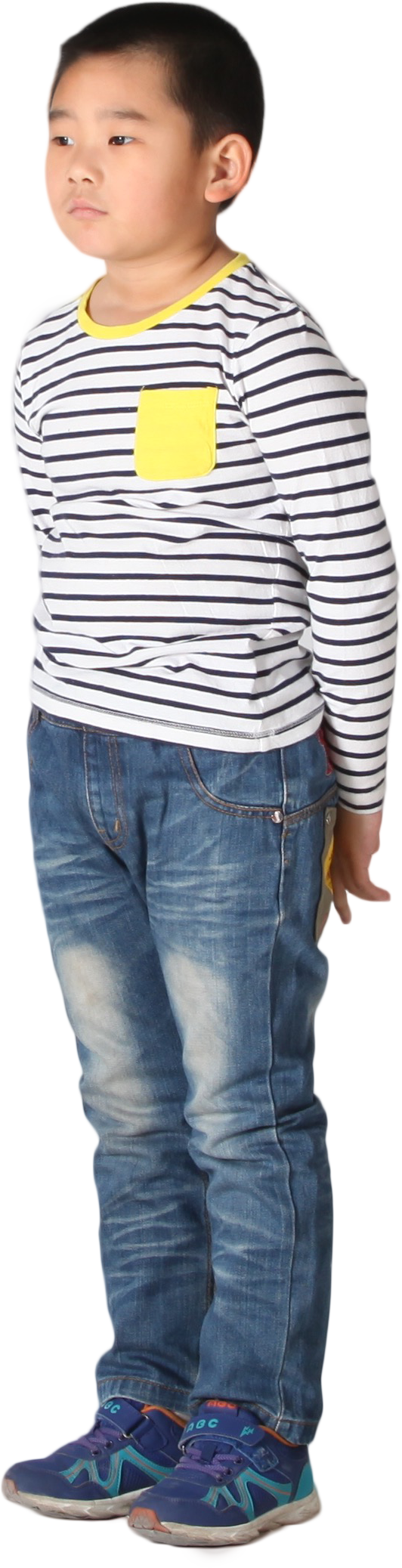 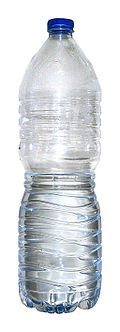 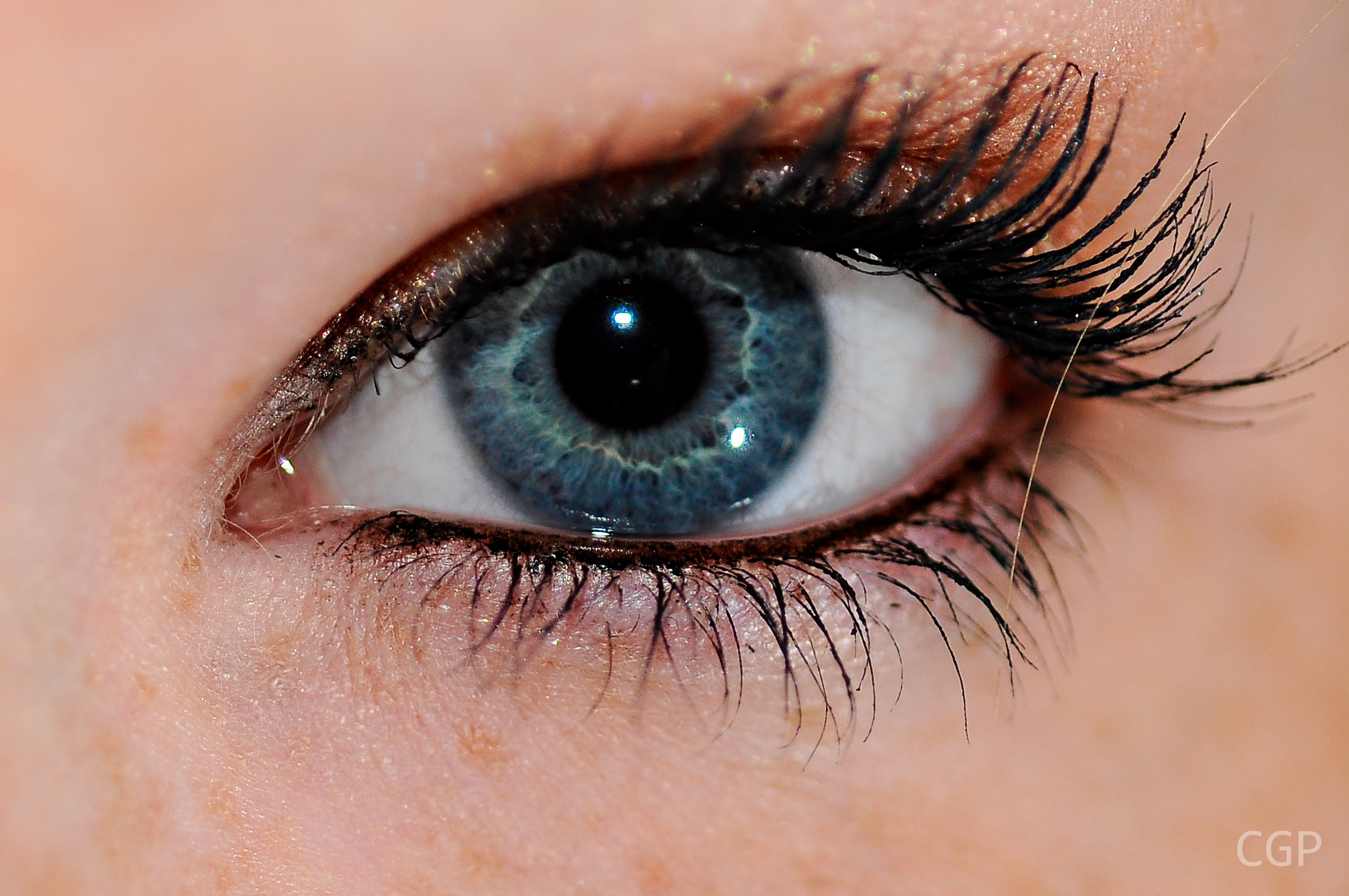 CeleM podanych powyżej  ćwiczeń jest usprawnianie analizatora wzrokowego:
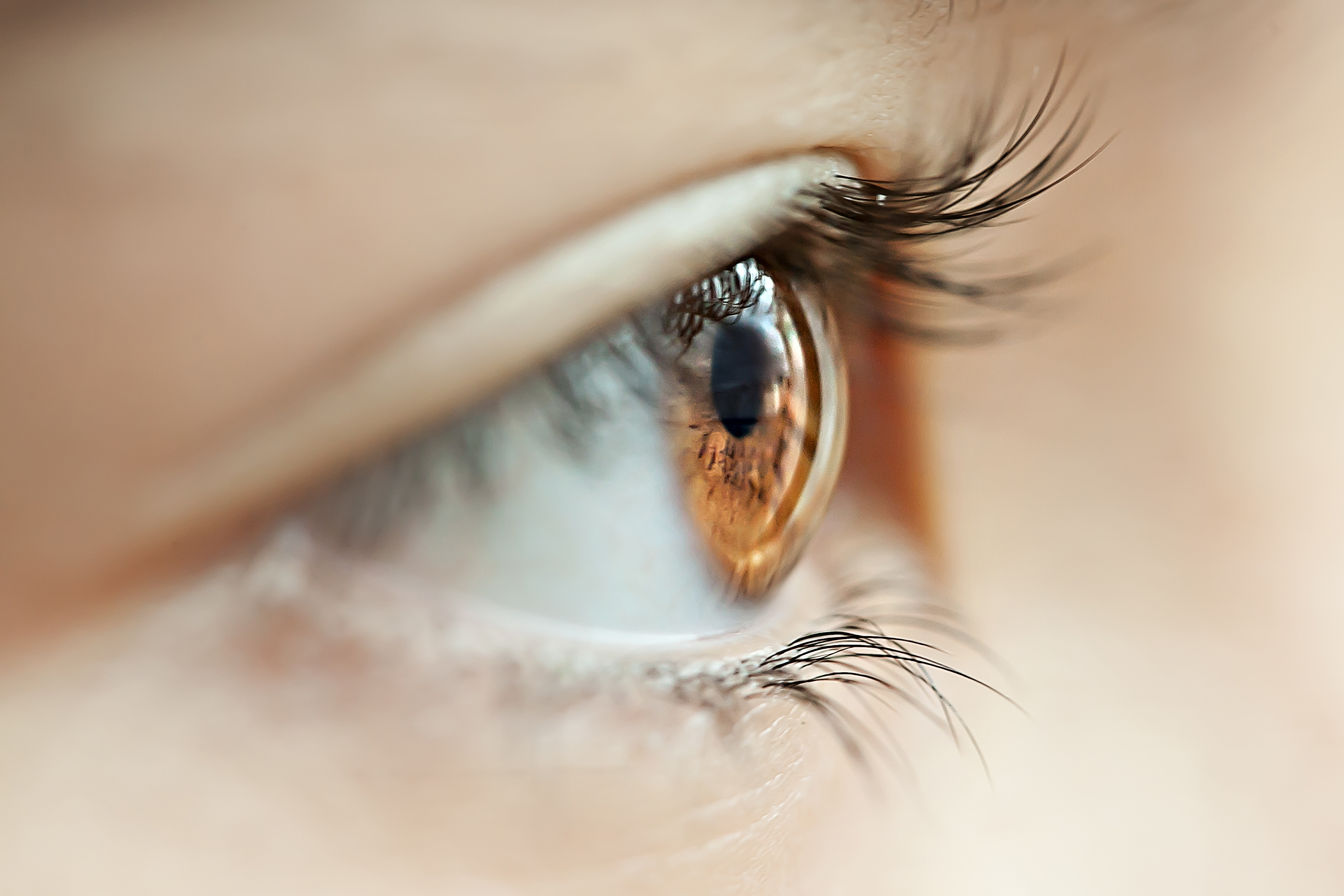 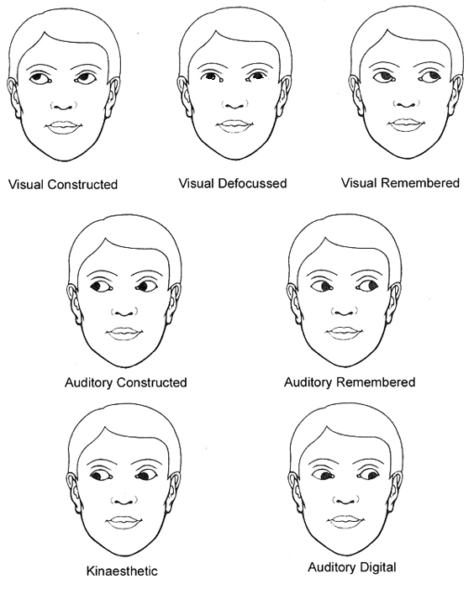 Stymulujemy funkcje wzrokowe.
Wzmacniamy mięśnie gałki ocznej.
Przygotowujemy oczy do pracy przy pisaniu w zeszycie i na tablicy.
Przyzwyczajamy wzrok do podążania za wskaźnikiem.
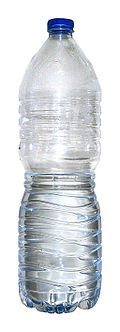 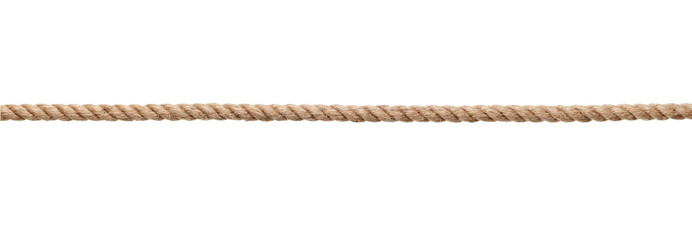 STYMULACJA SłUCHOWA
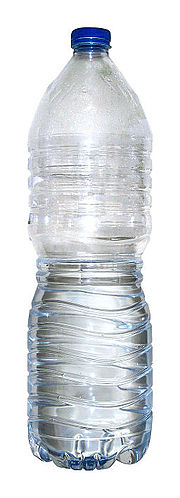 Napełniamy butelkę groszkiem, fasolą, kaszą.

Wykorzystujemy do zabawy:
- Wskazywanie skąd dochodzi dźwięk.
- Różnicowanie tonów niższy/wyższy dźwięk.
- Rozpoznawanie i nazywanie użytej pomocy.
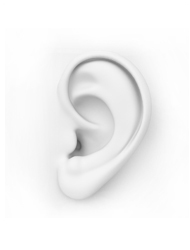 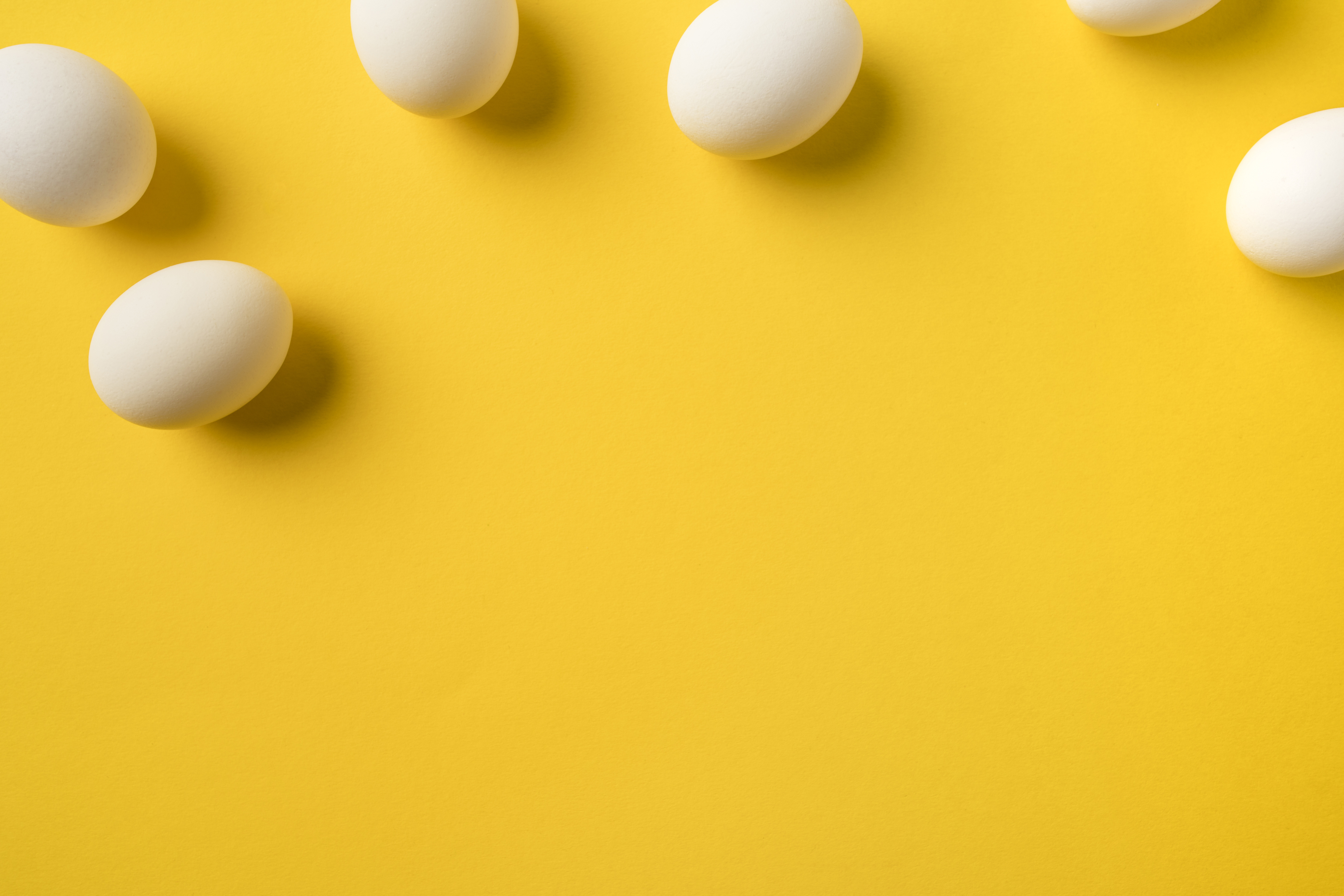 Wykorzystanie  butelki do prac manualnych
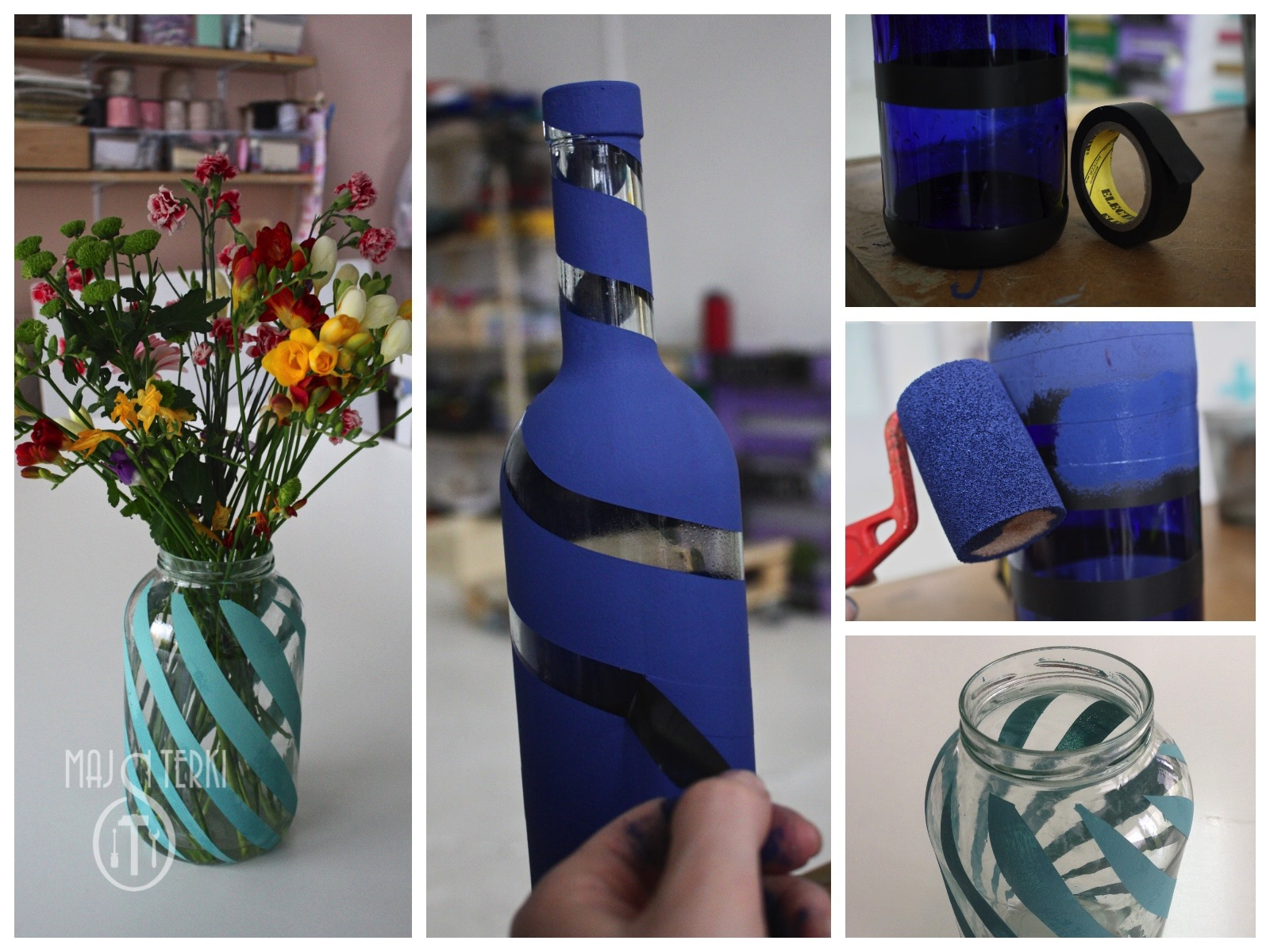 Jak zrobić wazon?

Wystarczy pomalować butelkę lub pokryć ją równomiernie klejem i przykleić bibułę w dowolny sposób.
Zadanie to:
poprawia koordynację wrokowo –ruchową  
oko-ręka. 
znosi nadwrażliwość na zapachy używanych materiałów 
pobudza zmysły do działania.
Gra w kRęgle
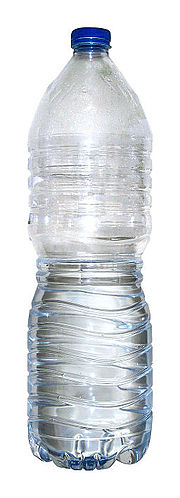 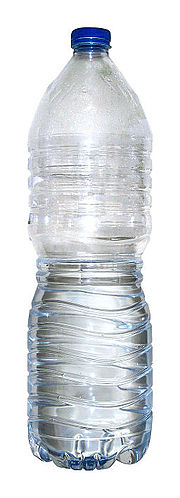 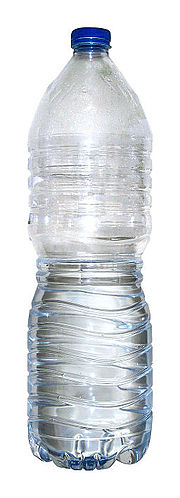 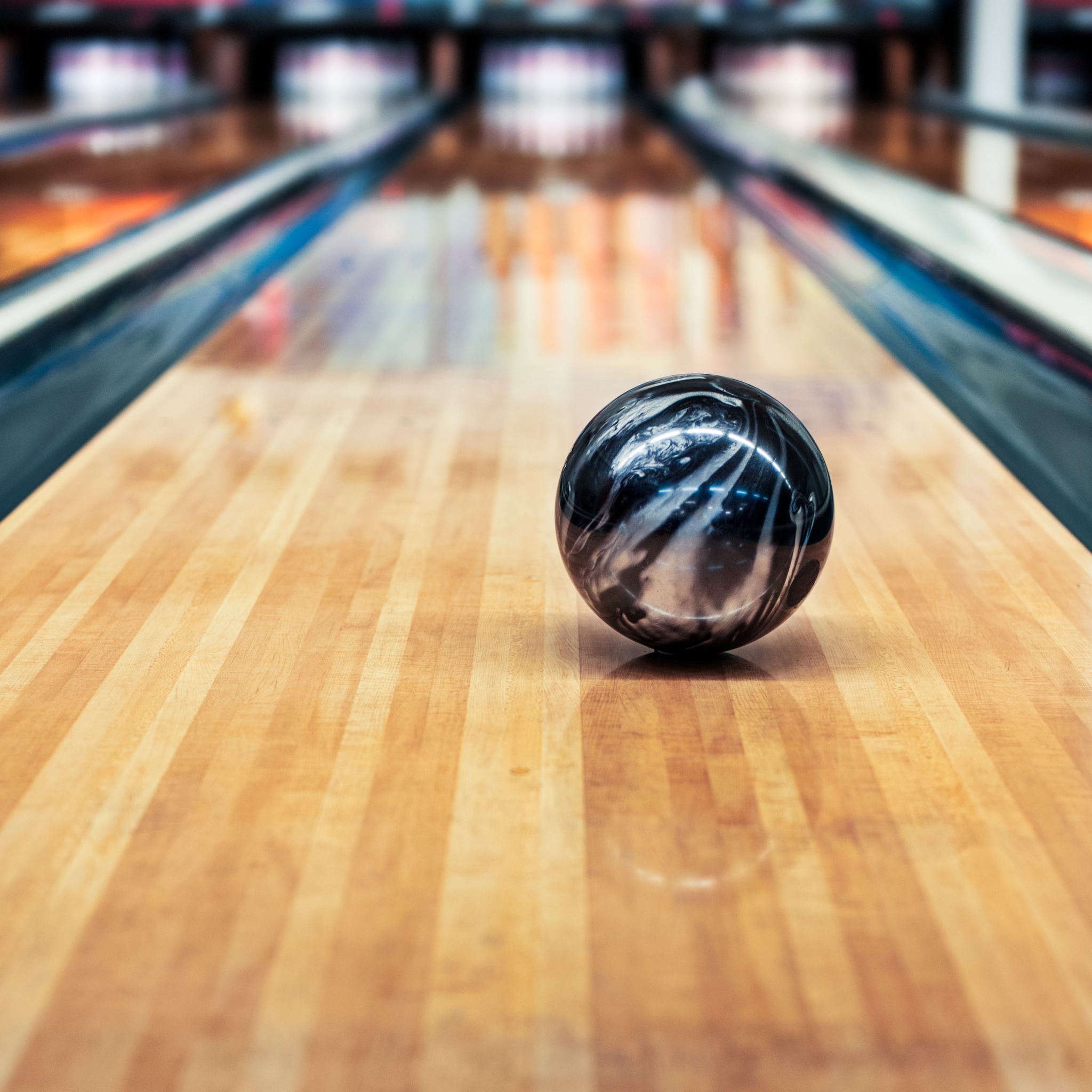 Wykorzystanie butelek plastikowych do gier i zabaw.

Zwijamy chodnik w korytarzu, odstawiamy wszystkie ruchome elementy i mamy już tor.
Na jednym końcu ustawiamy puste butelki, które możemy pomalować na kolory i w zależności od tego przypisać im punktację.
Na drugim końcu stajemy my i w zależności od rodzaju użytej piłki zbijamy kręgle.
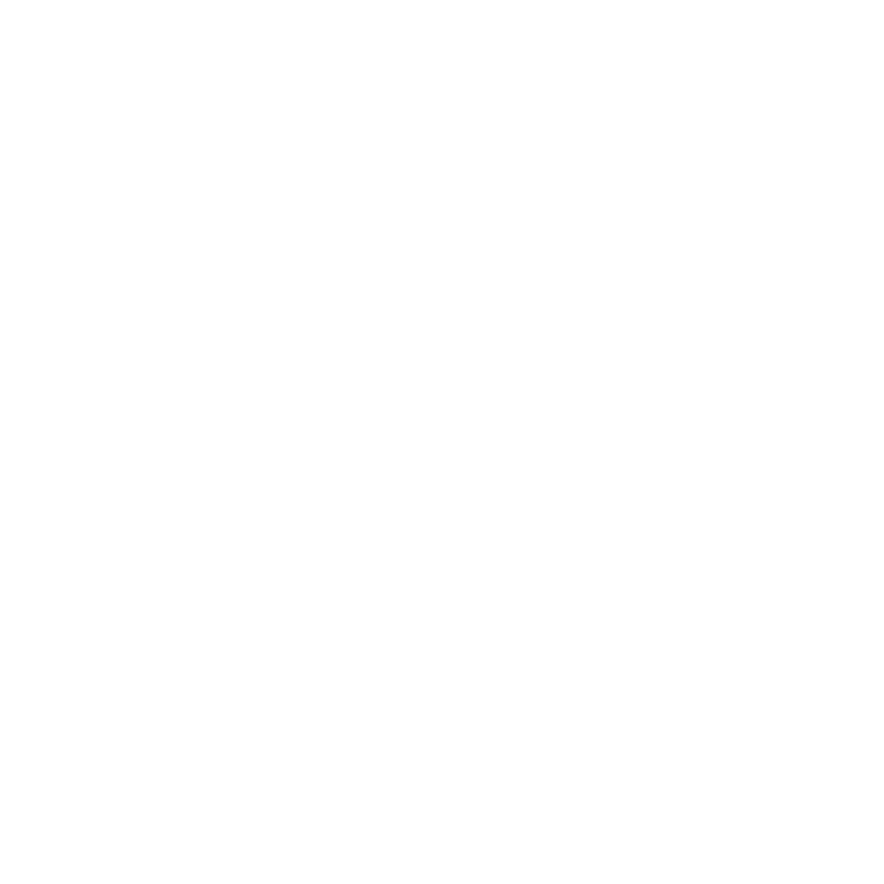 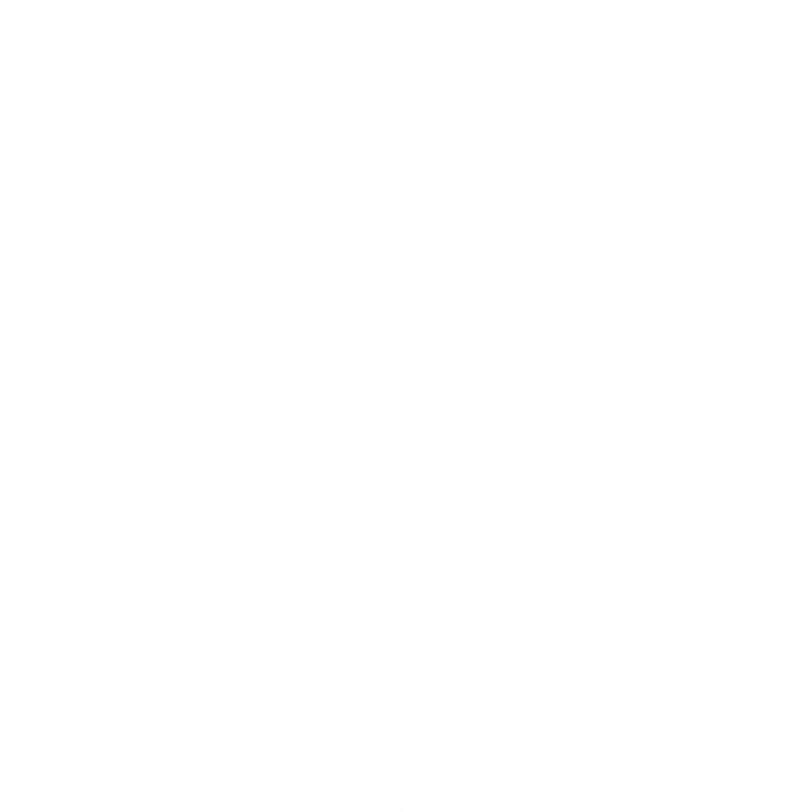 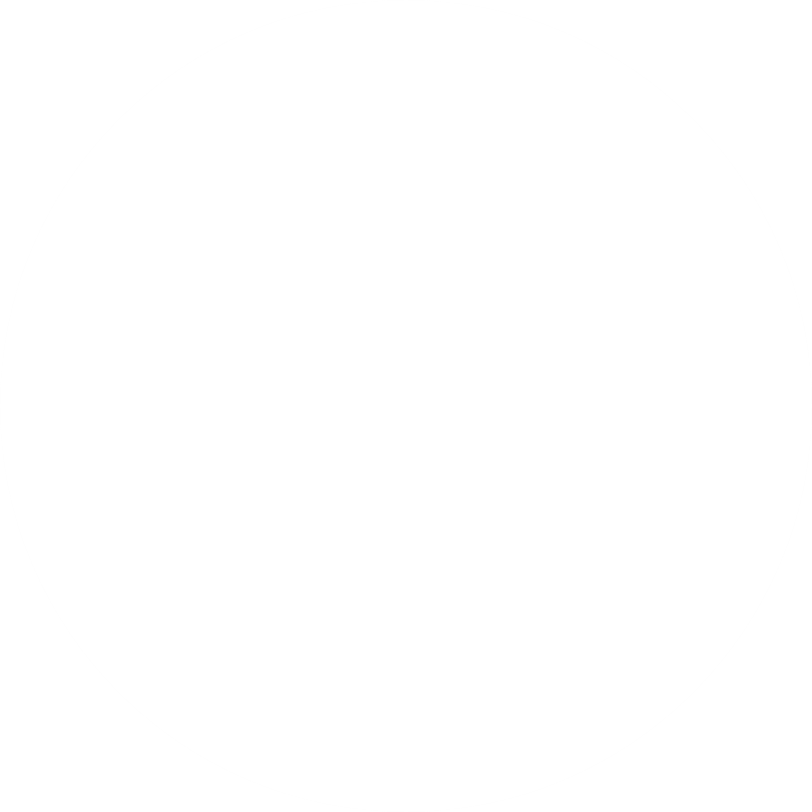 Zaczarowana butelka- funkcje relaksacyjne
Butelka relaksacyjna.
Butelkę plastikowa napełniamy wodą. 
Dodajemy odpowiednie  elementy  jak brokat, cekiny, drobne ziarenka. 
Zakręcamy butelkę.

Obserwacja jak pięknie mieni się kolorami  użyty materiał.
Słuchanie z zamkniętymi oczami szumu przesypywanych pomocy.
Jeśli  użyjemy elementów neonowych, możemy wykorzystać butelkę do zabawy nocą. 
        Udanej zabawy
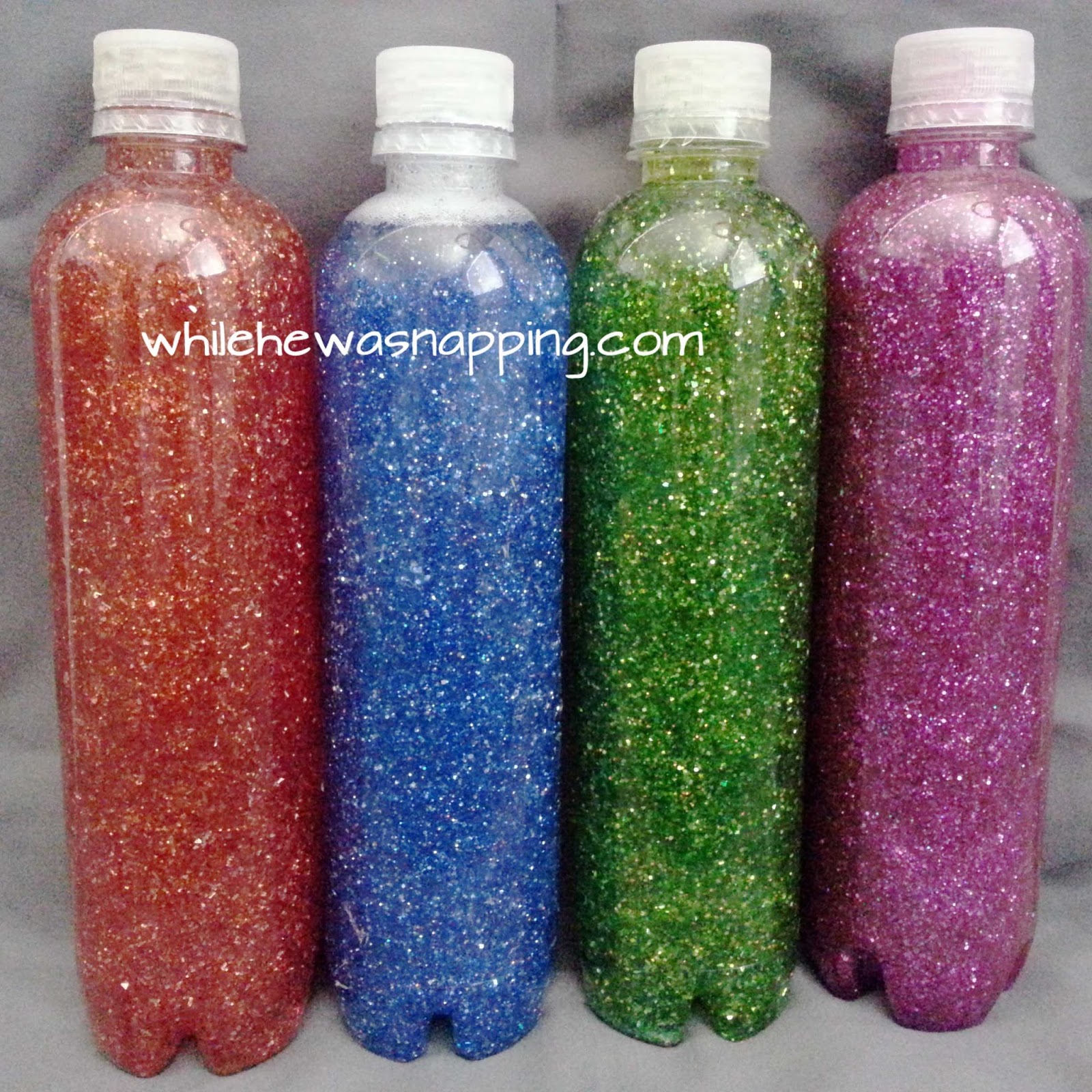 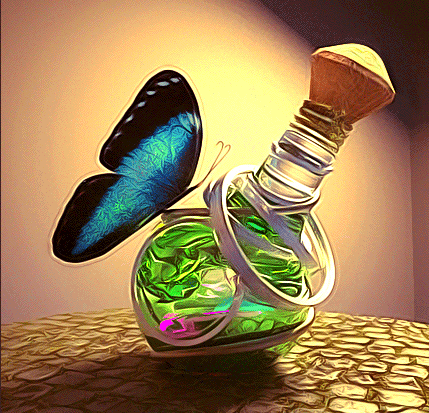 zachęcamy do zabawy .Jeśli  macie pomysły na wykorzystanie butelek plastikowych do celów sensorycznych to  podzielcie się z nami swoimi pomysłami oraz  przysyłajcie zdjęcia.
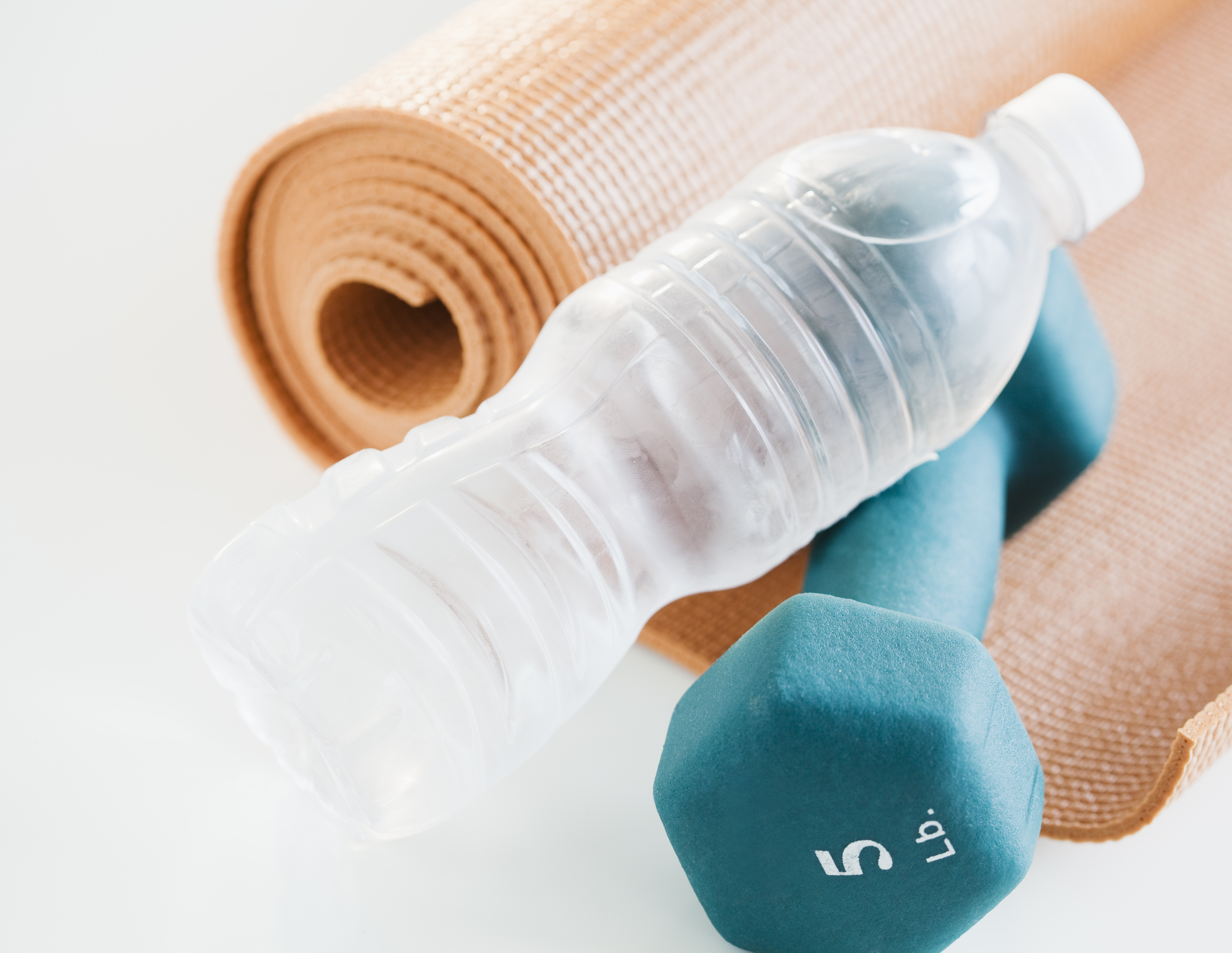 Ciekawe rozwiązania zaprezentujemy na naszej stronie oraz Facebooku.
Pozdrawiamy Was serdecznie. 

Terapeutki integracji sensorycznej SP3 w Ząbkach
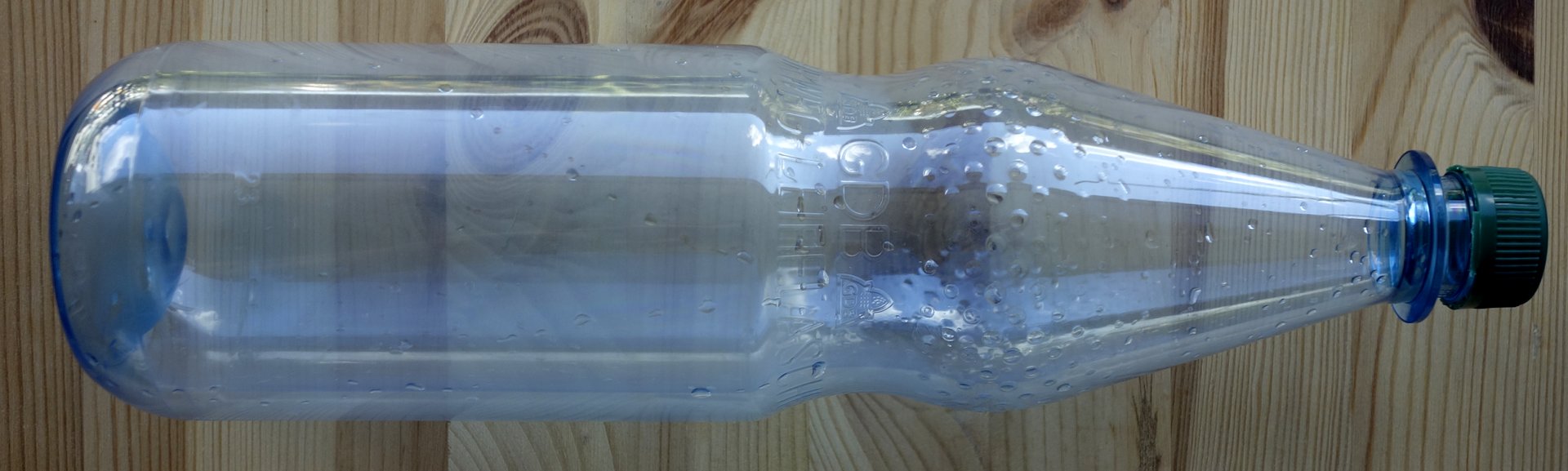 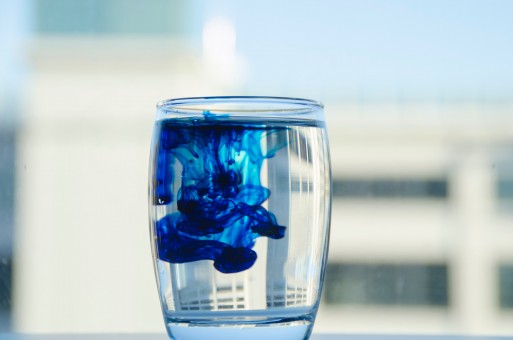 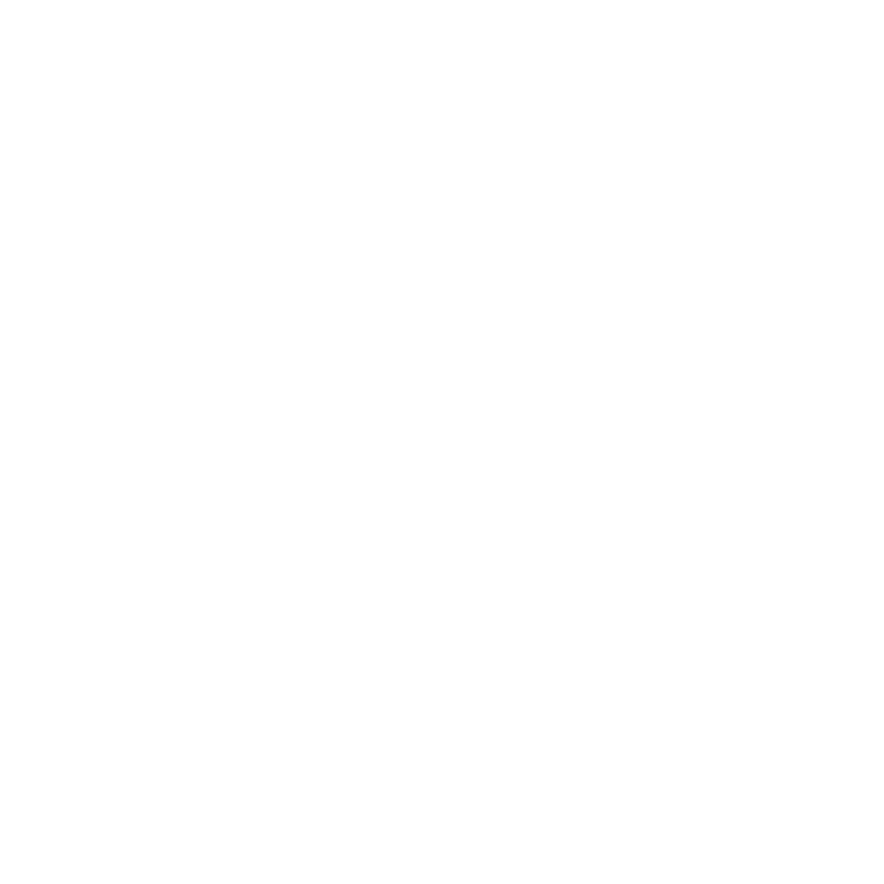 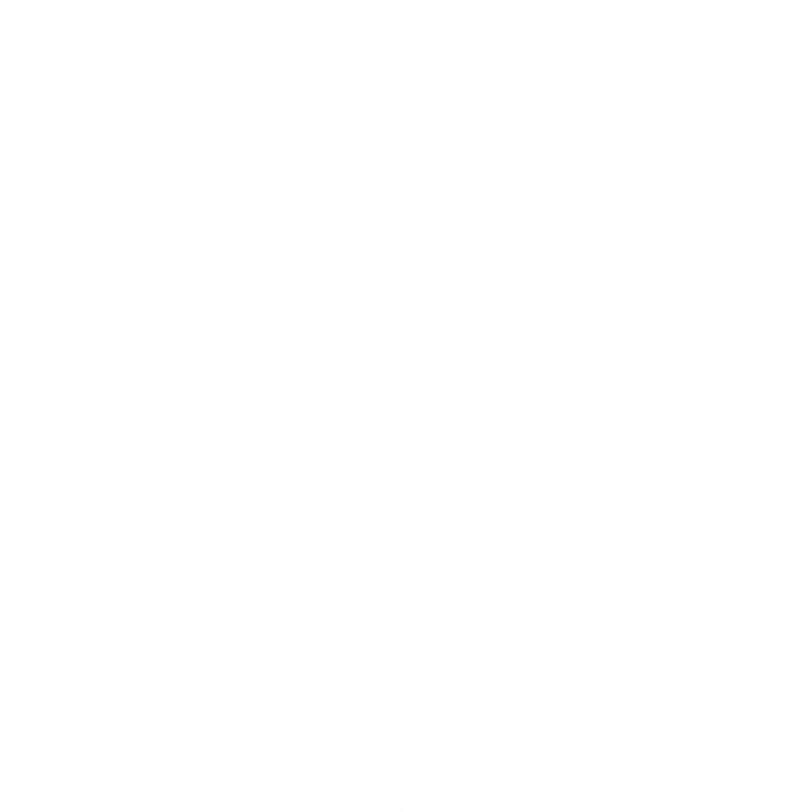 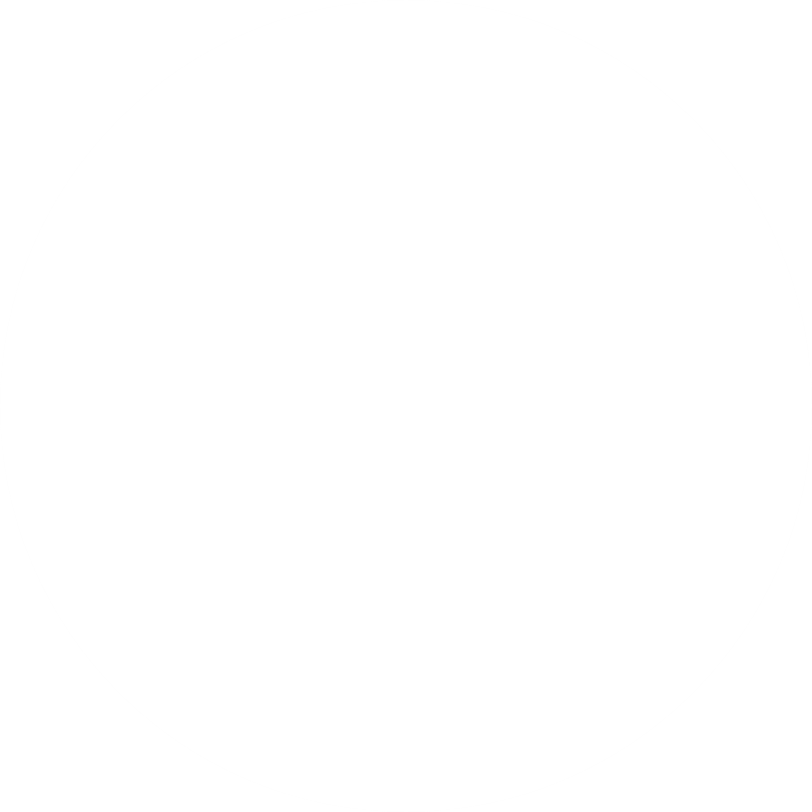